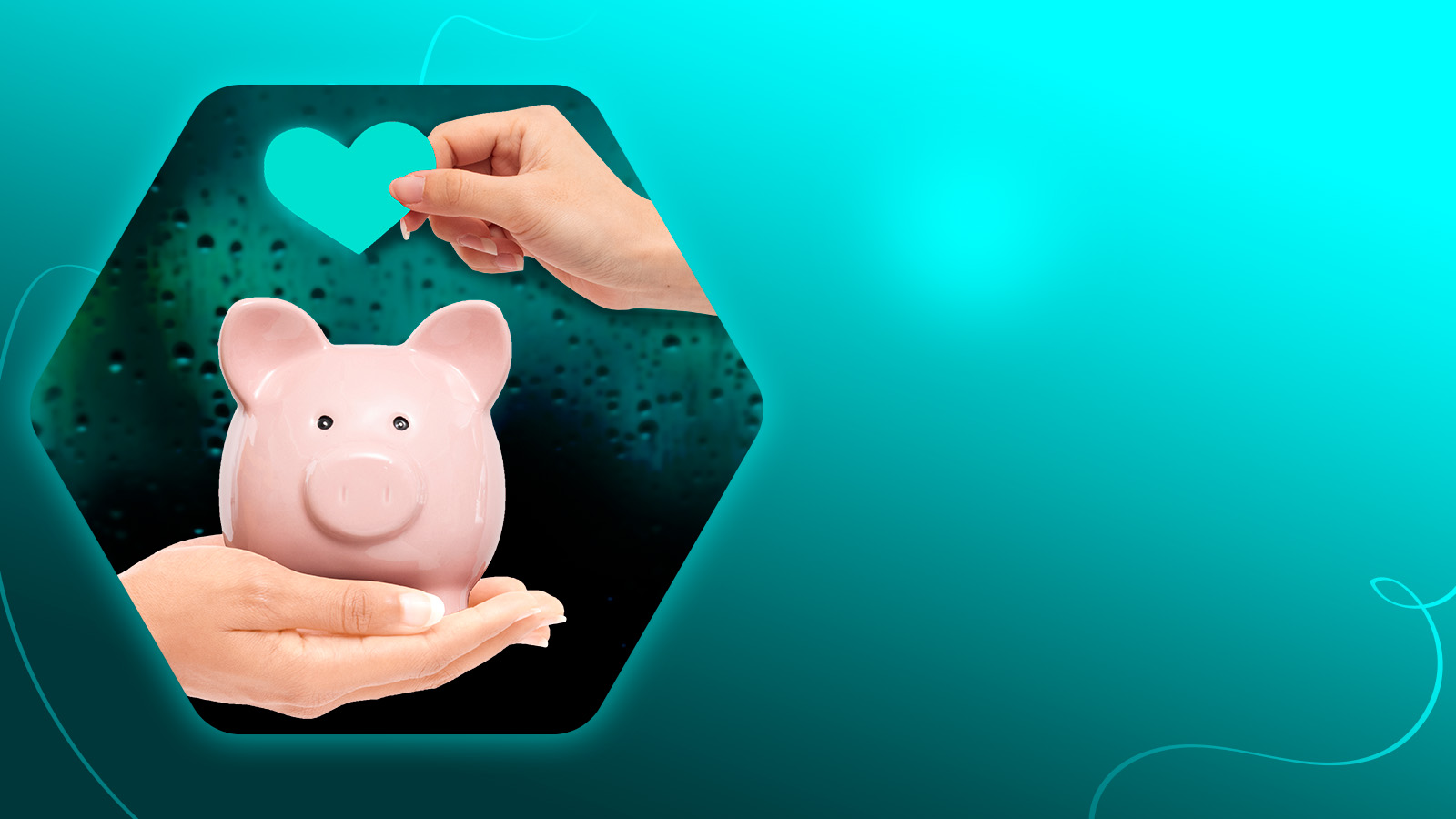 Финансовый отчет 
январь 2024
на 01.01.2024: 2 849 486,35 рублей

Поступило за январь 2024: 1 538 386,15 рублей
Израсходовано за январь 2024: 352 144,11 рубля, из них:
	- уставная деятельность: 219 460,00 рублей
	- административная деятельность: 132 684,11 рубля

Остаток на 31.01.2024: 4 035 728,39 рублей